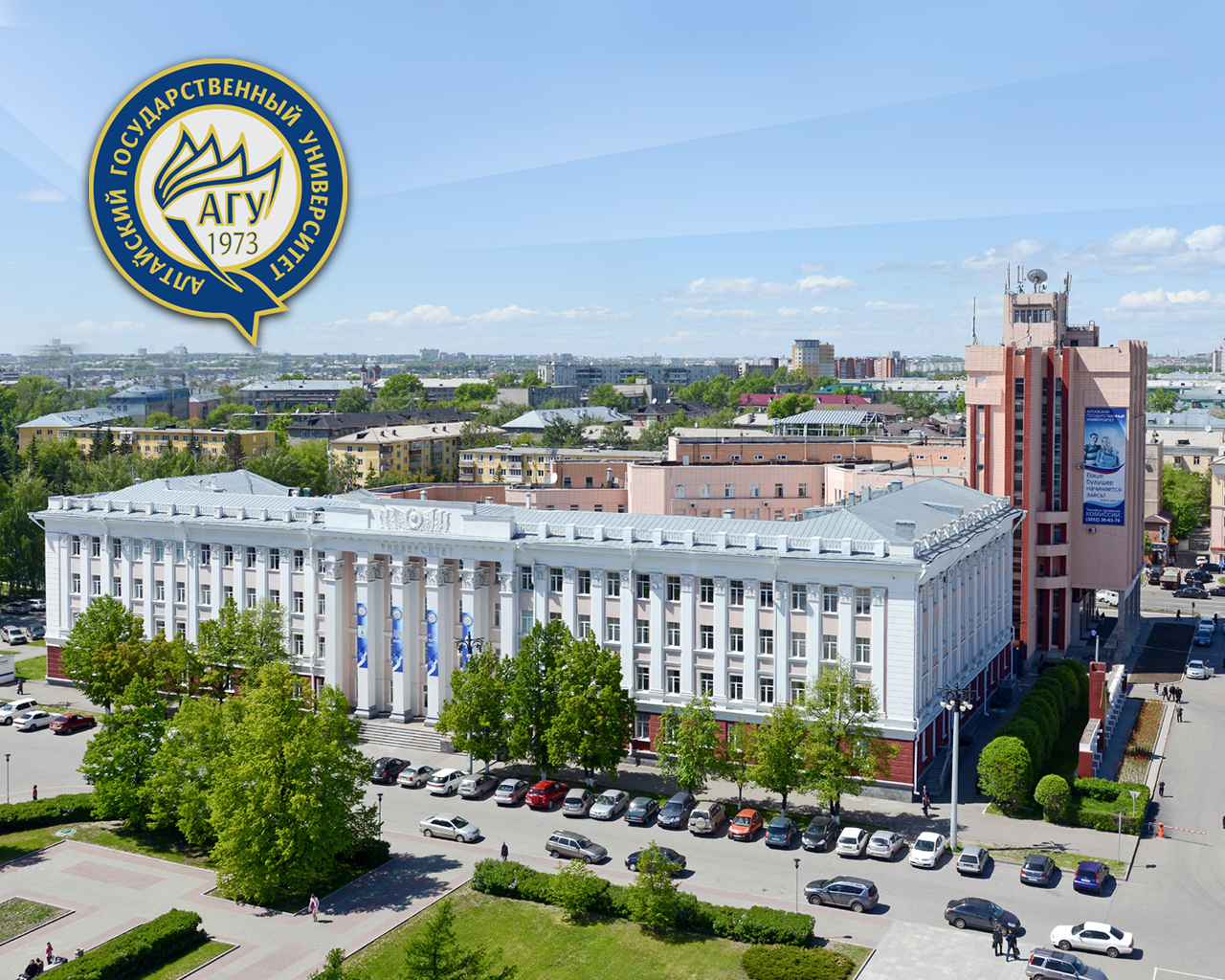 «
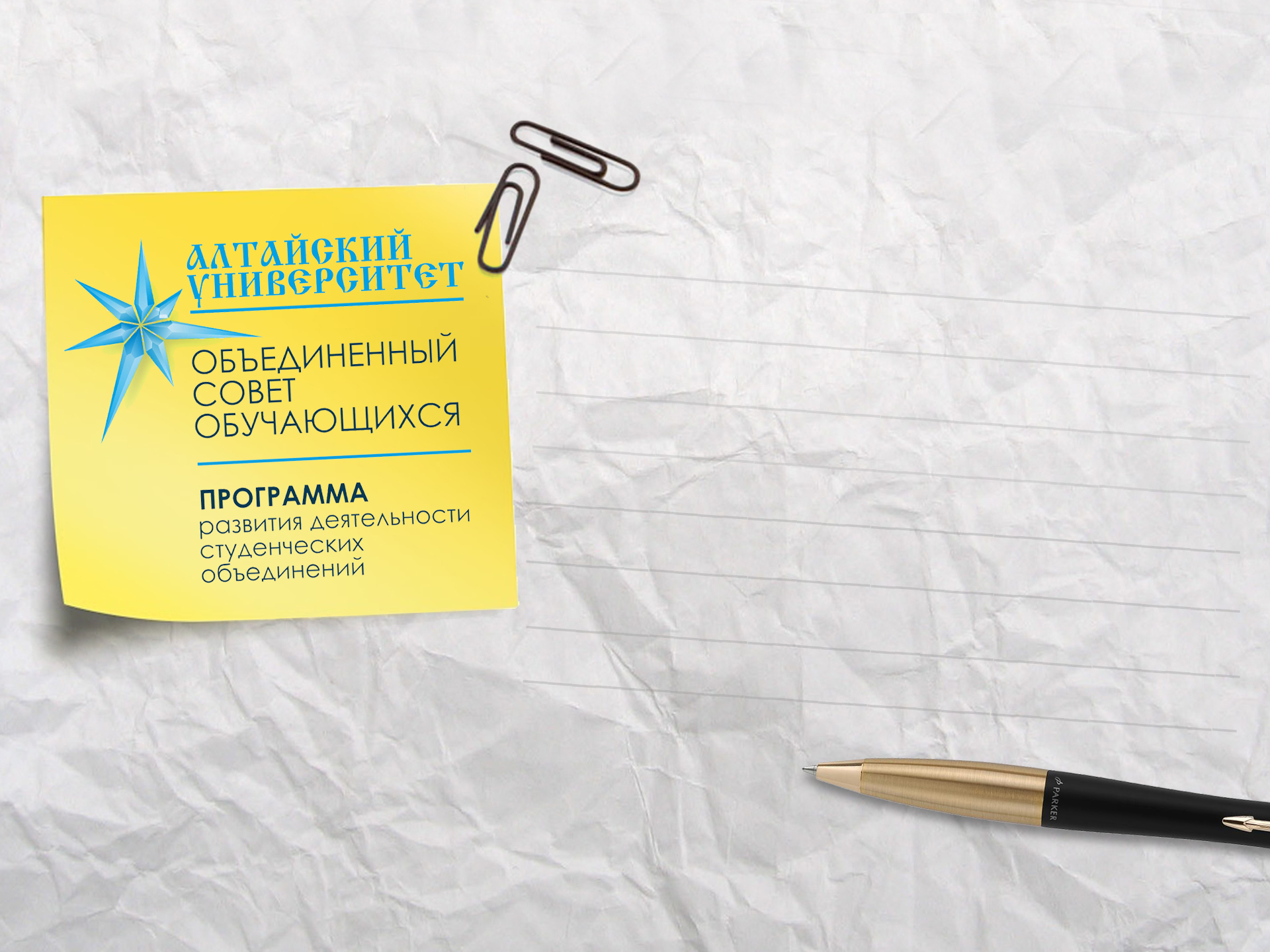 Проект программы:
Конкурс               «ФотоВзгляд         на классику»
Руководитель: Валерия Пекарева
Куратор: Мария Наумова
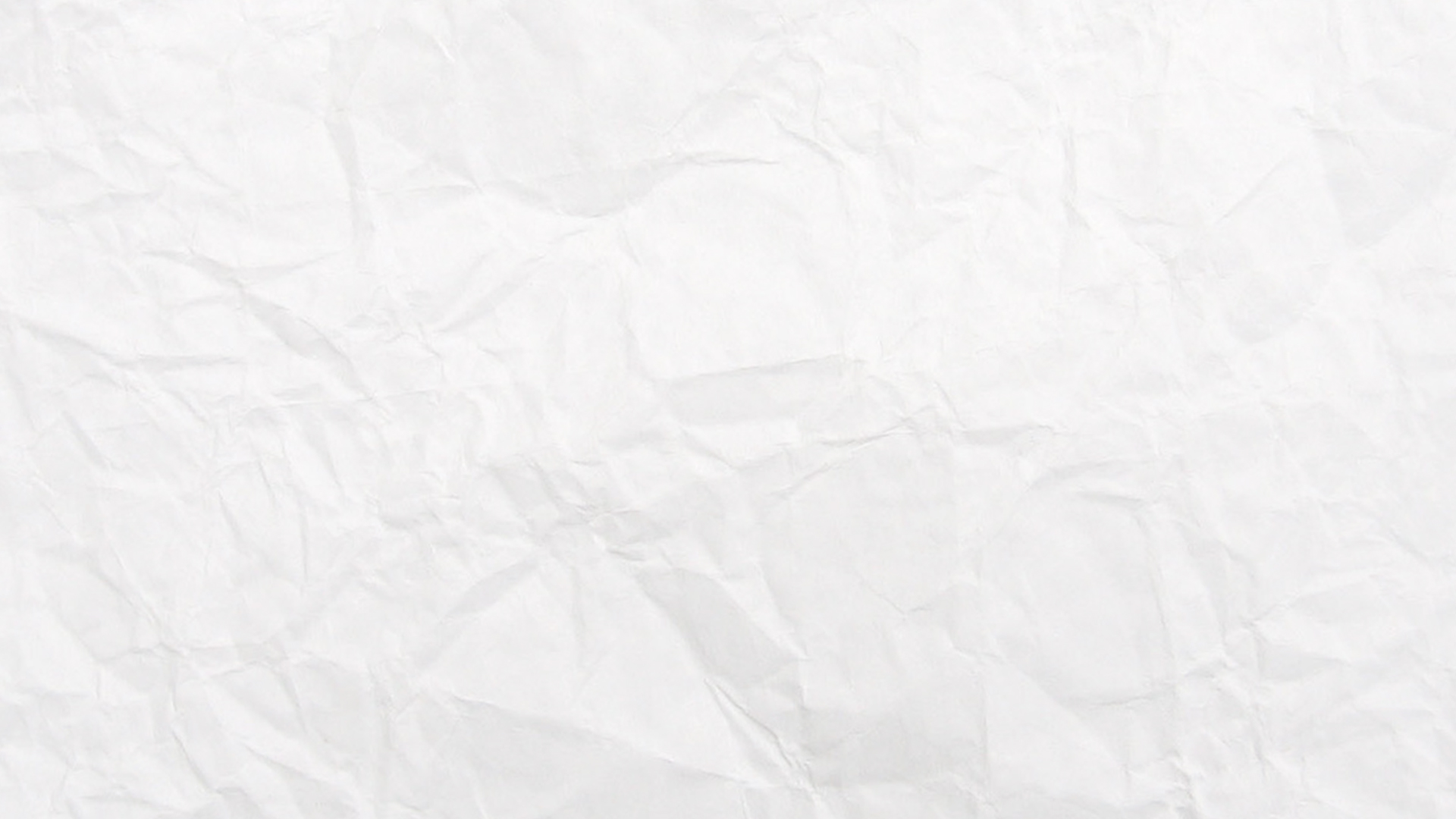 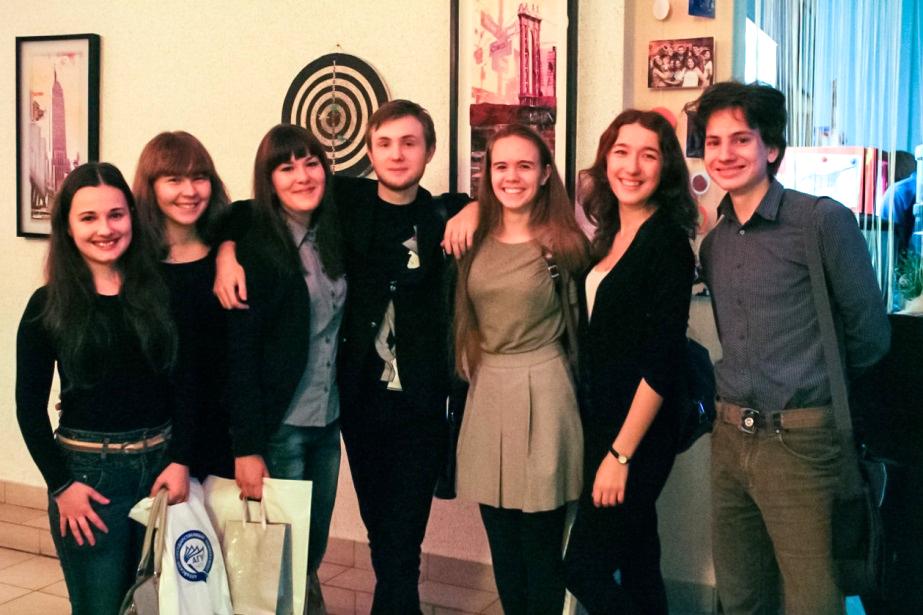 Проект реализован          
1-28 декабря 2015 года

Цель - популяризация художественной литературы, выявление режиссерского и фотографического талантов среди студентов
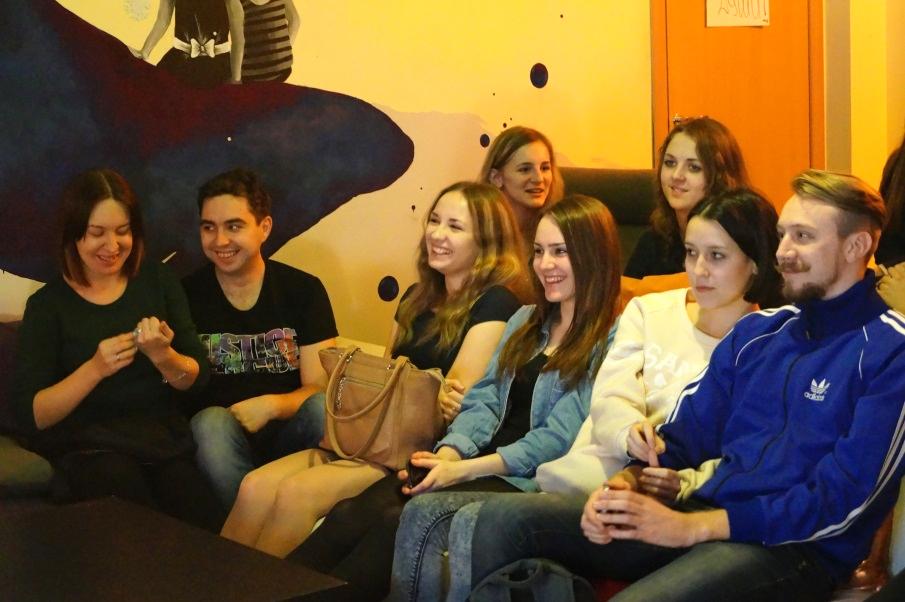 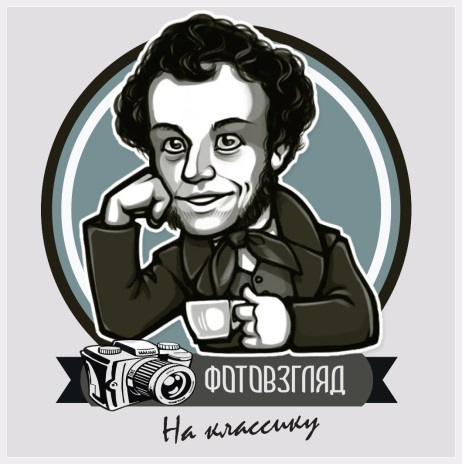 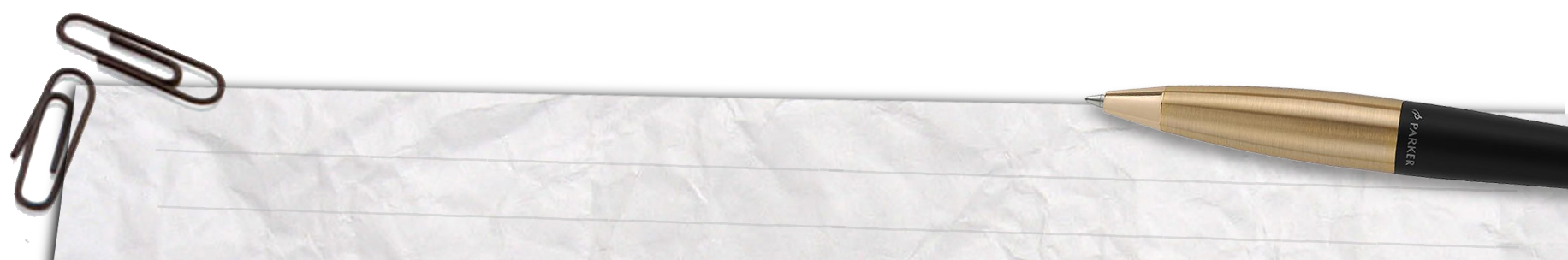 Конкурс «ФотоВзгляд на классику»
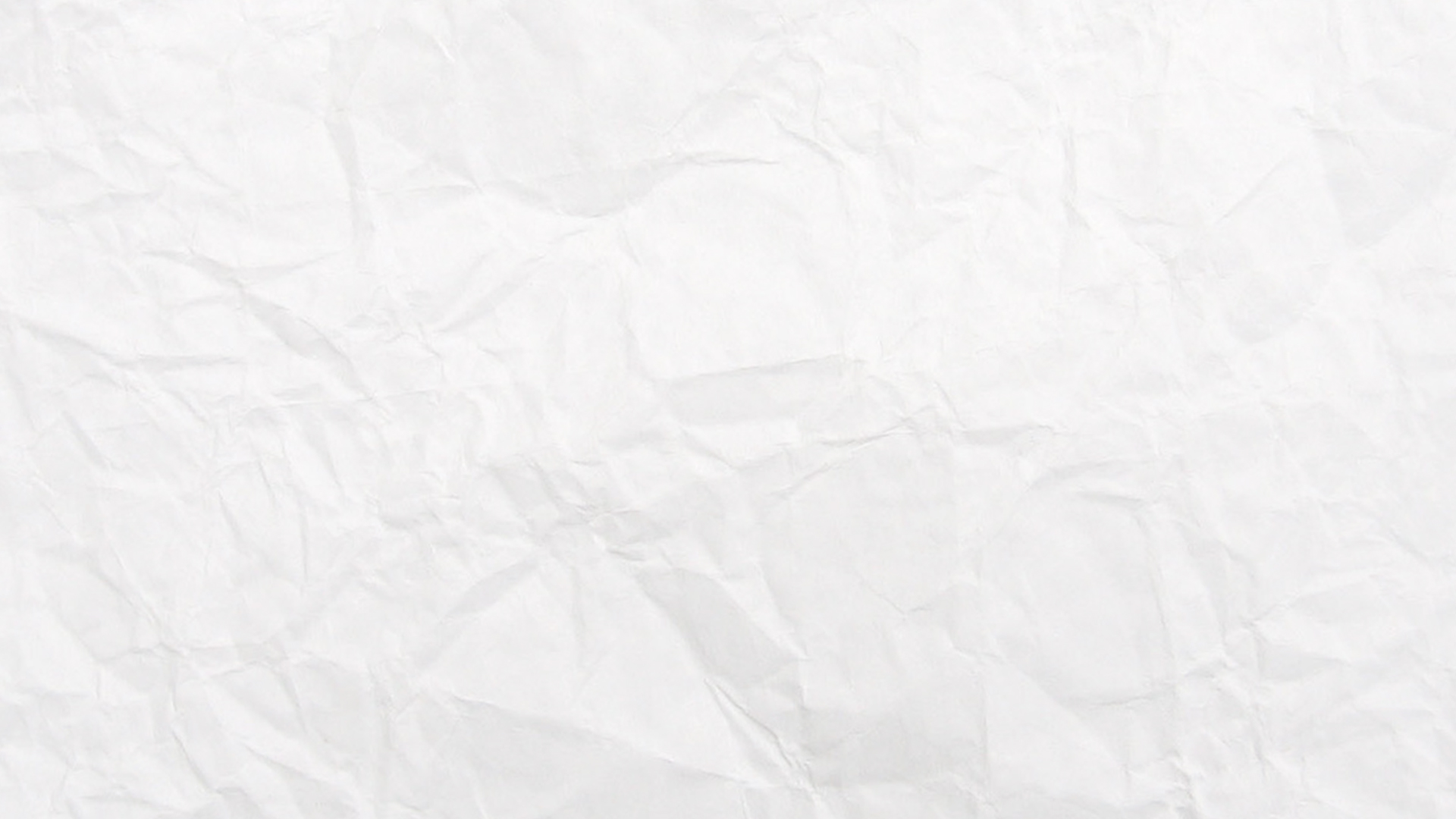 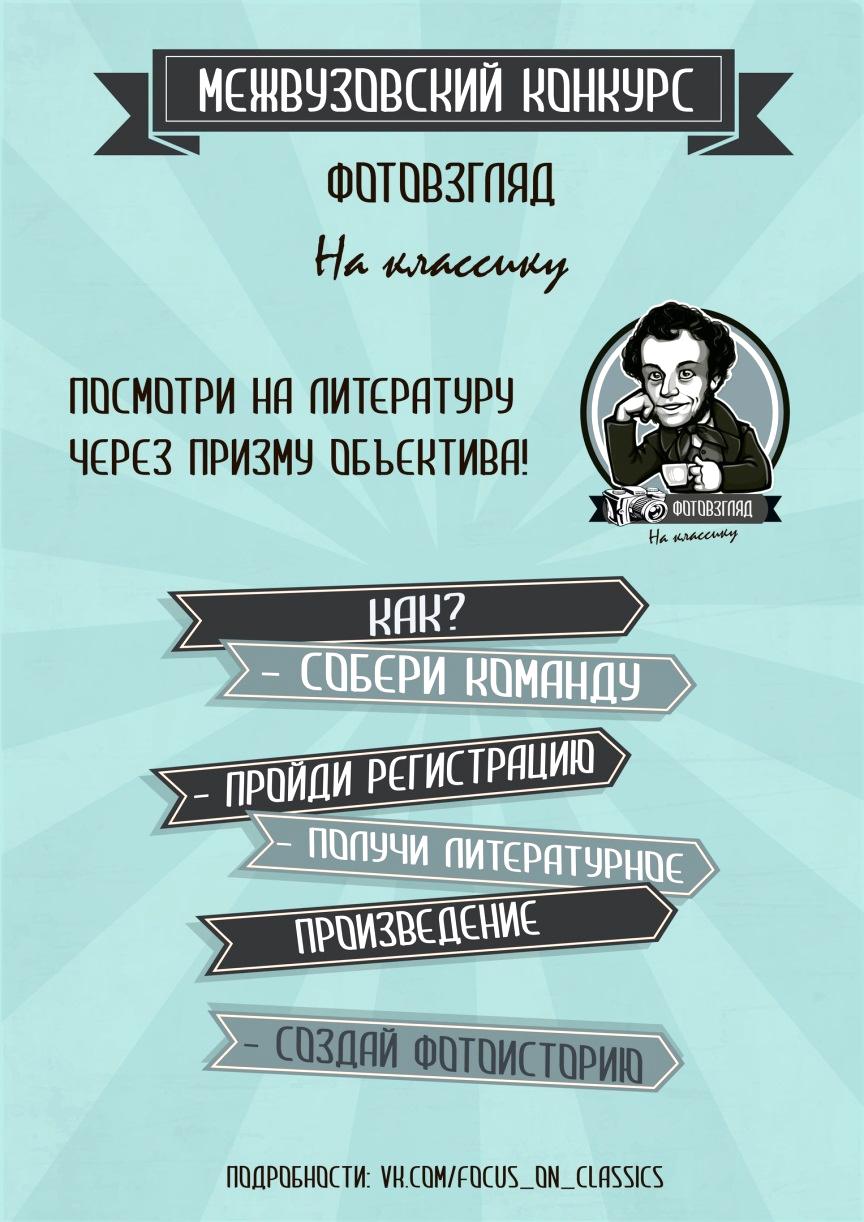 Чтобы принять участие в проекте, студентам было необходимо организовать команду, выбрать художественное произведение и сделать фото-постановку отрывка с учетом композиционных правил и в соответствии с художественным текстом
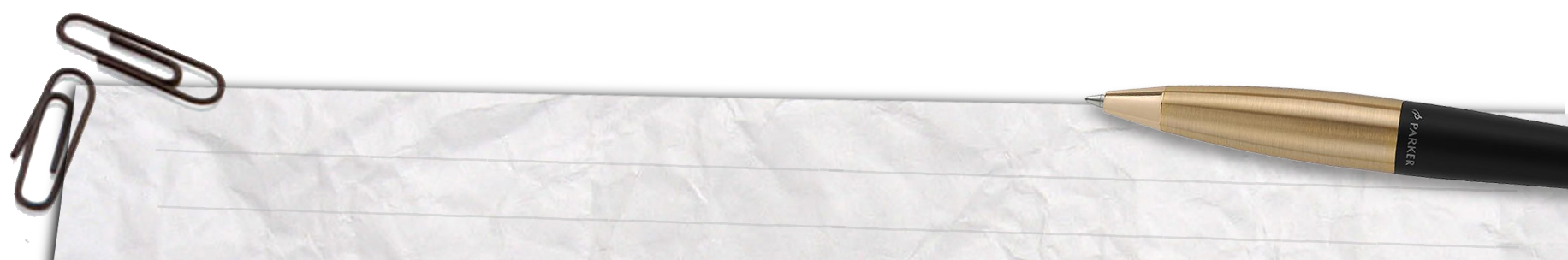 Конкурс «ФотоВзгляд на классику»
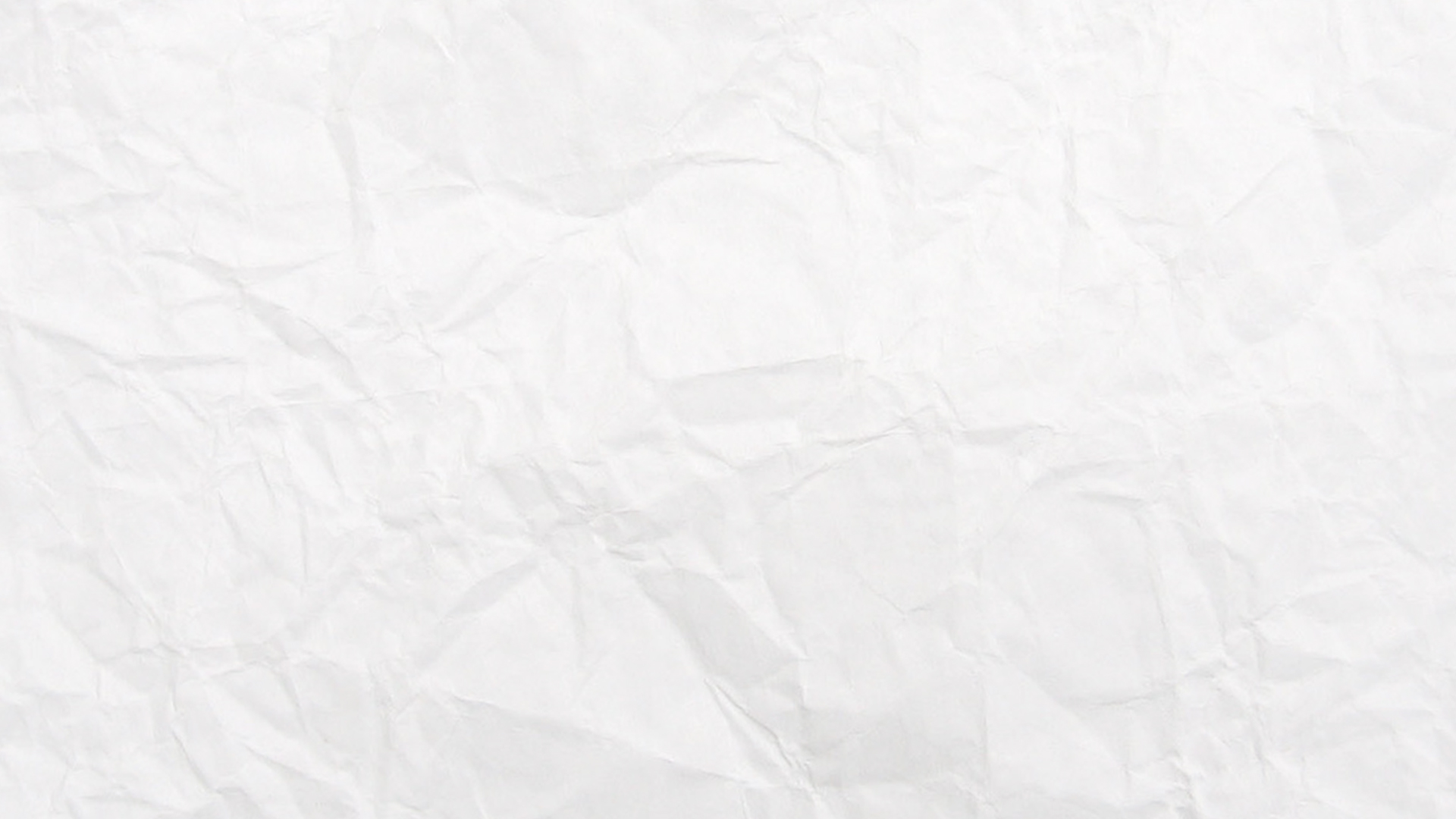 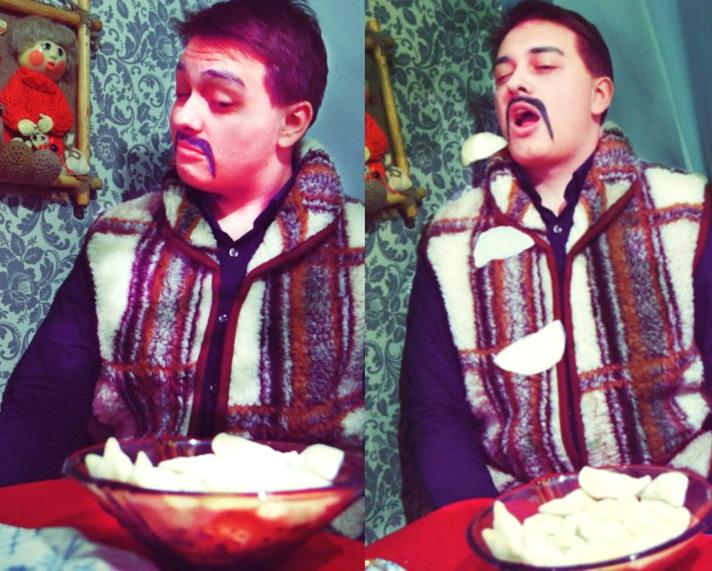 Победители:

Номинация «Лучшая фотоистория» – «Вечера на хуторе близ Диканьки»,  
команда Алтайского филиала РАНХИГС 

Номинация Номинация «Лучший фотограф» – Ксения Долженко, студентка АлтГУ 

«Зрительские симпатии» –    «Шерлок Холмс», команда АлтГУ
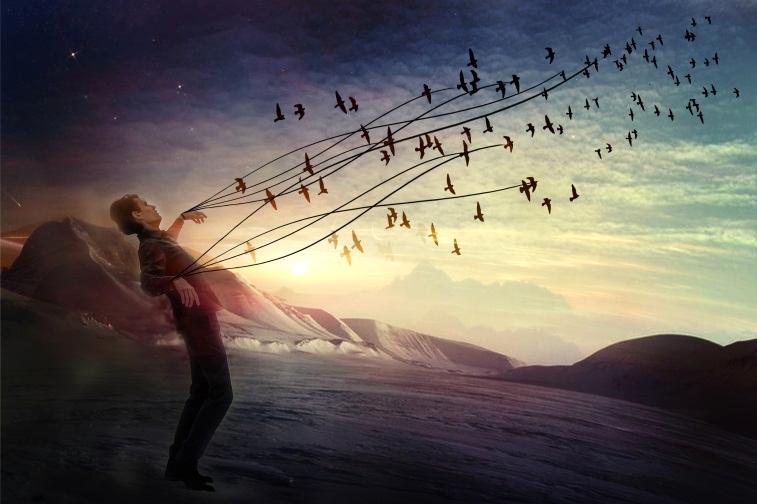 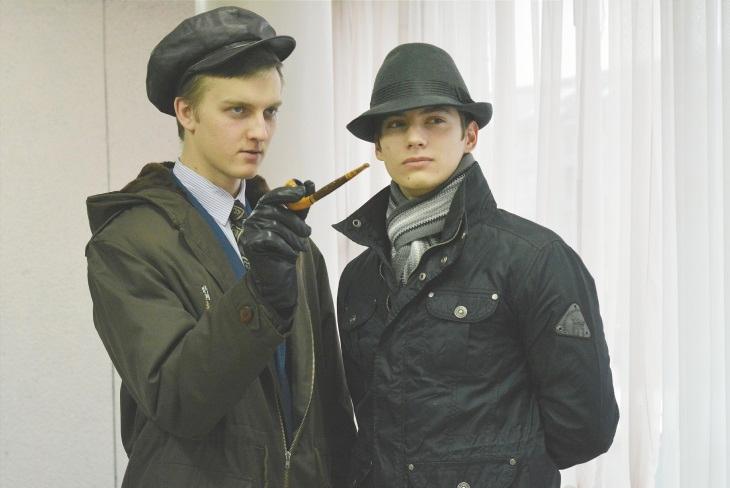 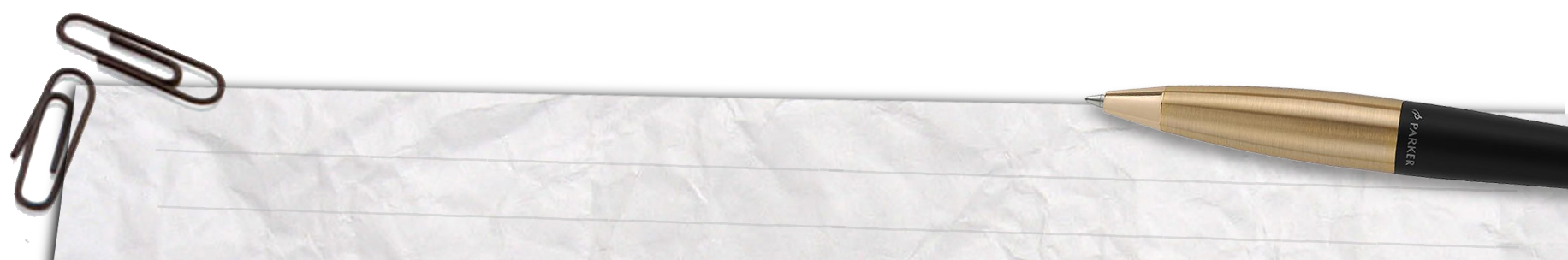 Конкурс «ФотоВзгляд на классику»
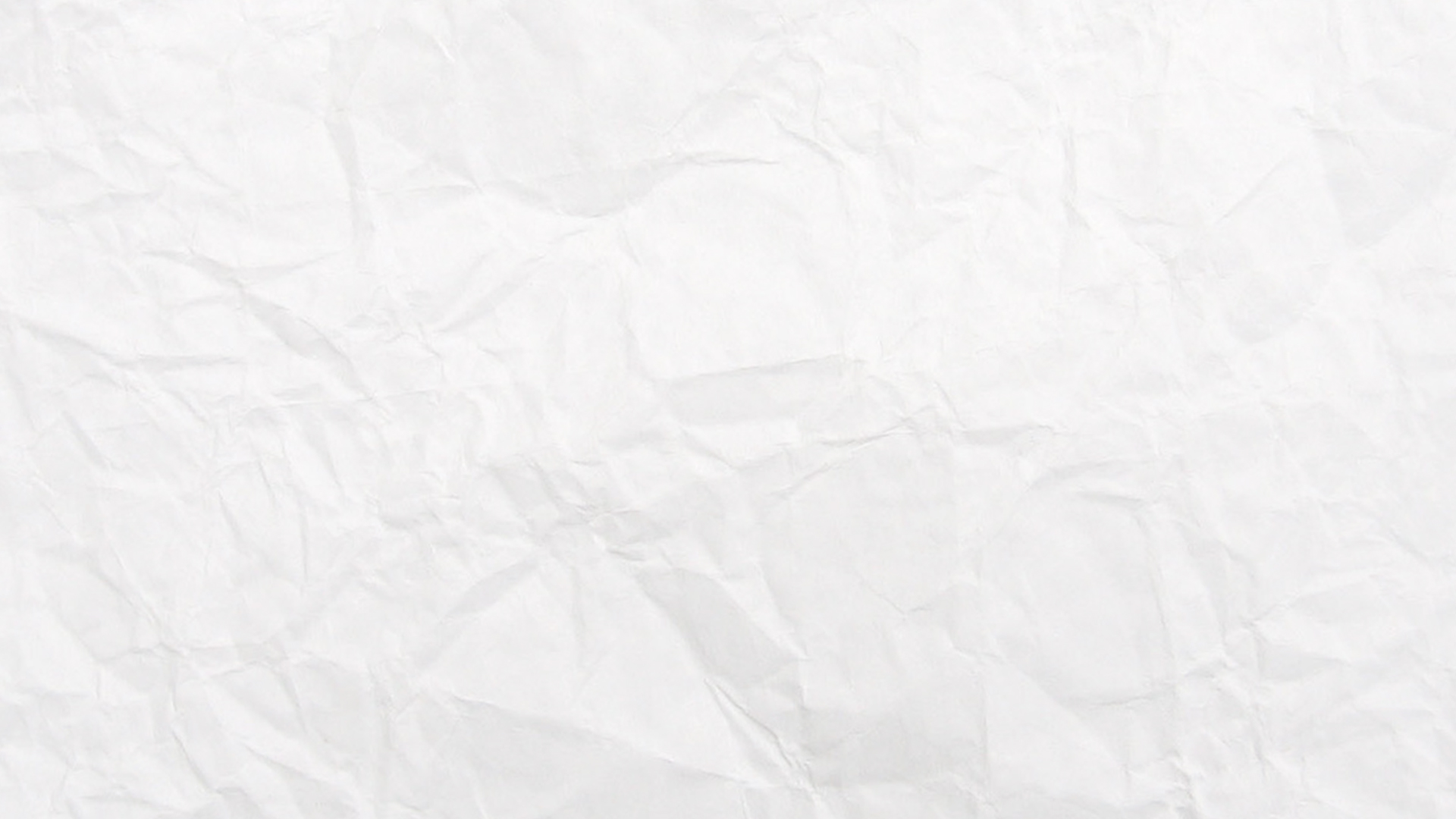 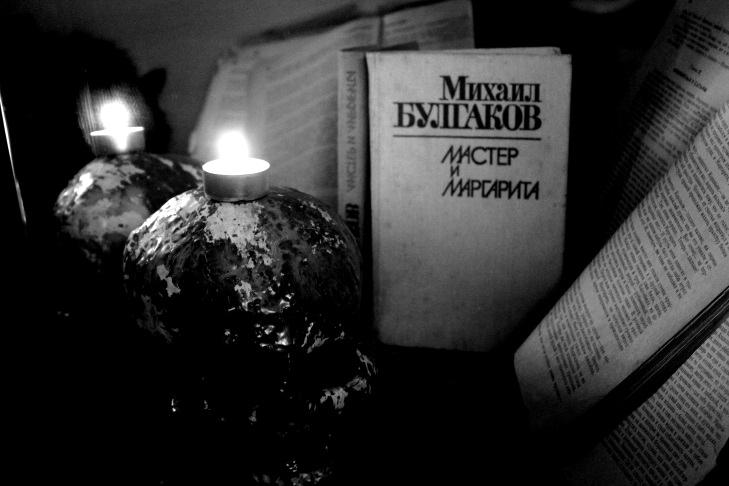 Результаты :

привлечение интереса молодежи  к чтению литературы; 
знакомство иностранных студентов с классическими произведениями русской литературы;
формирование у участников профессиональных навыков фотосъемки и режиссуры;
развитие художественного вкуса
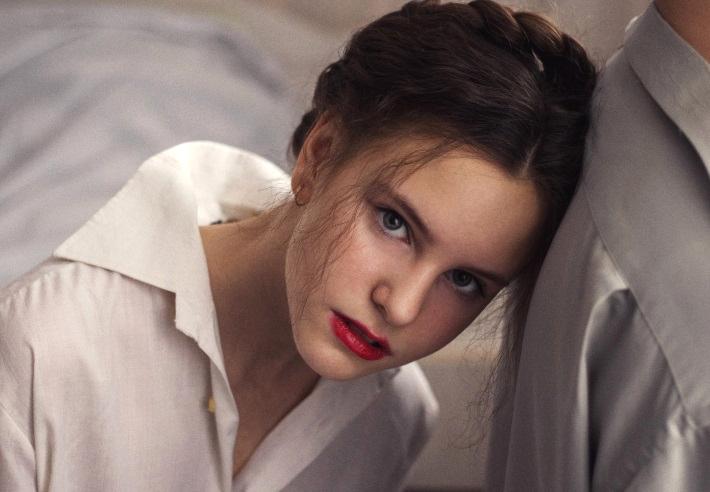 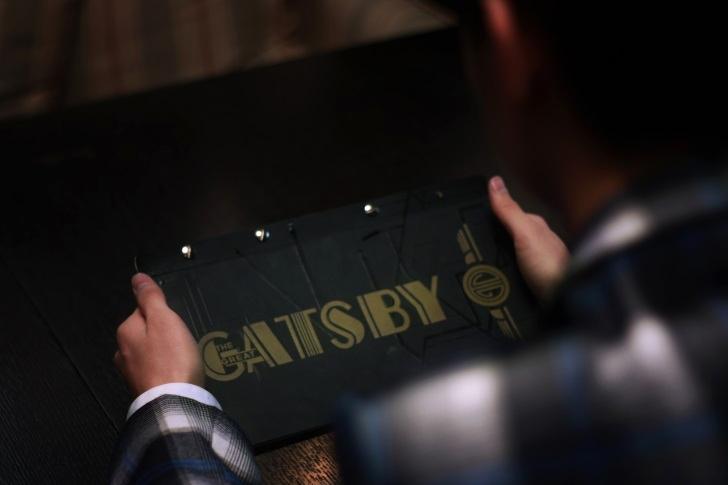 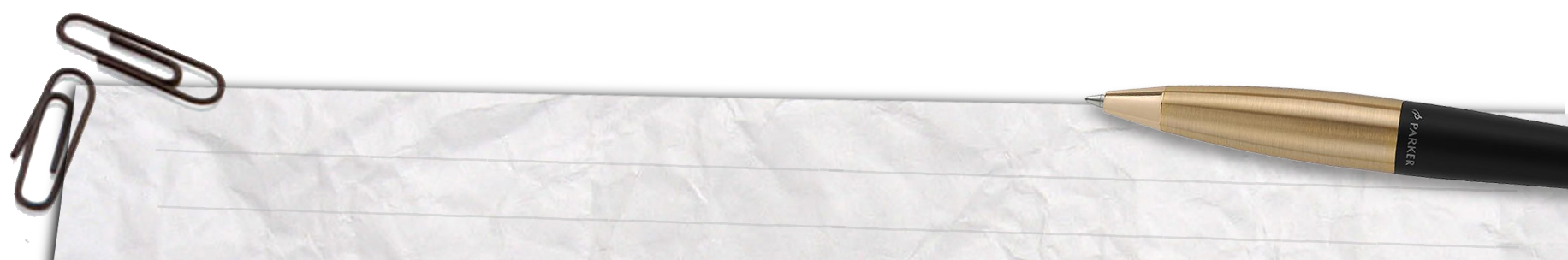 Конкурс «ФотоВзгляд на классику»
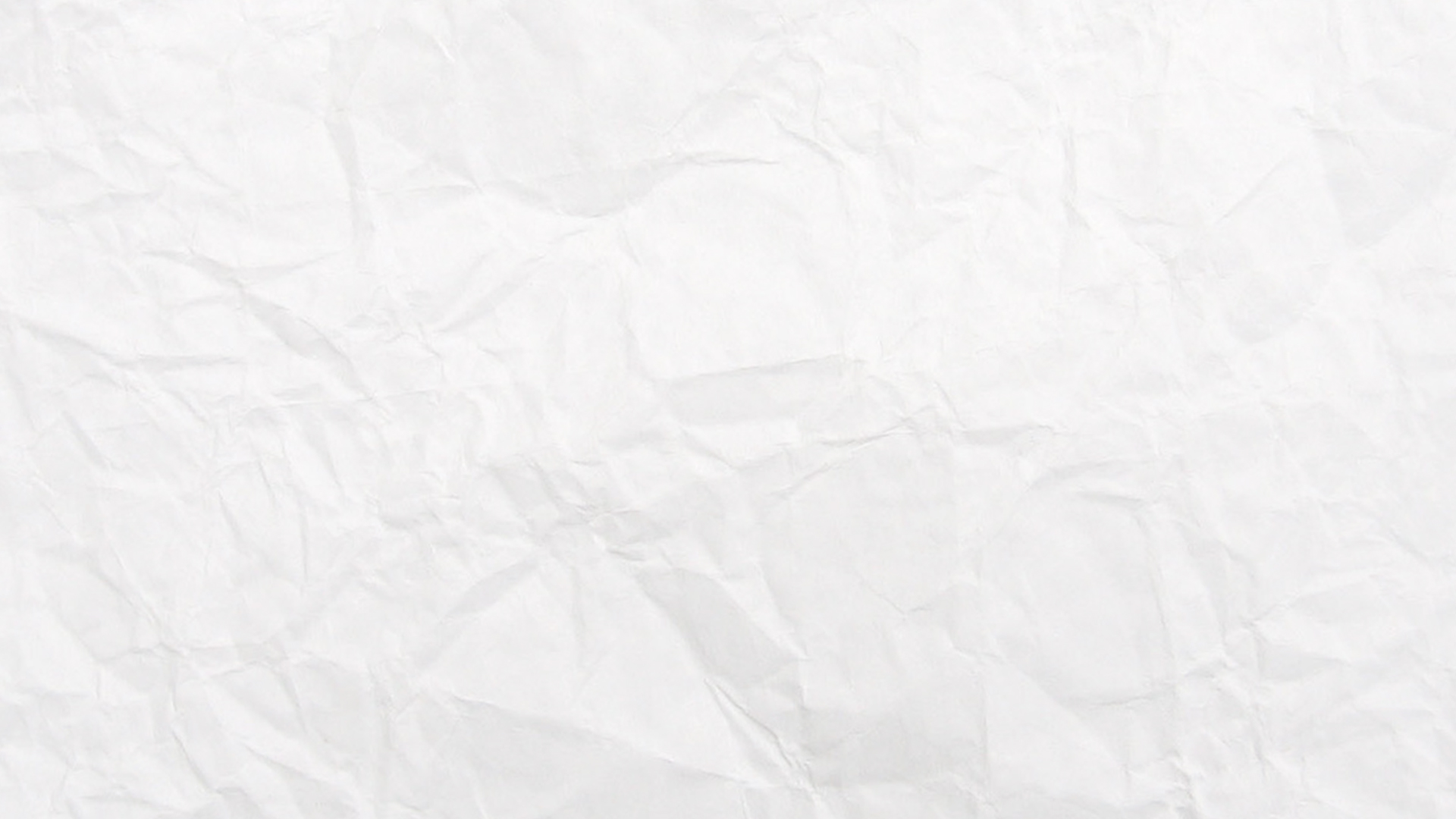 В социальной сети ВКонтакте была создана группа проекта      «Фото-взгляд на классику» http://vk.com/focus_on_classics

В группе можно ознакомиться со всеми фотоработами
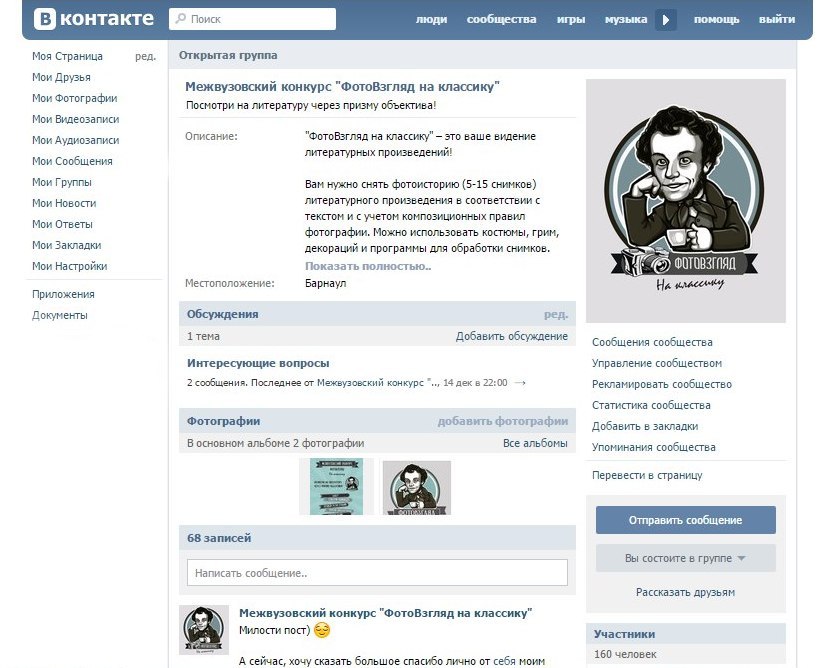 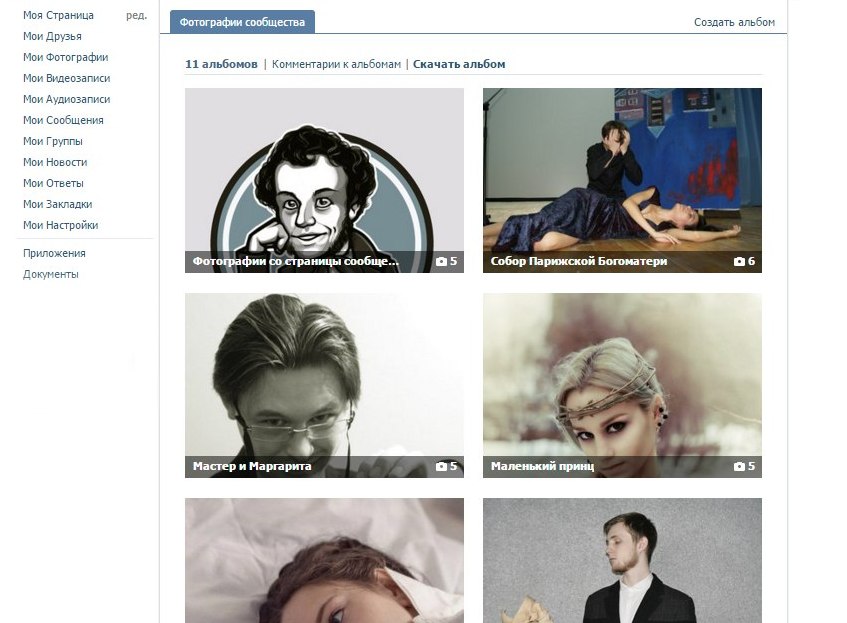 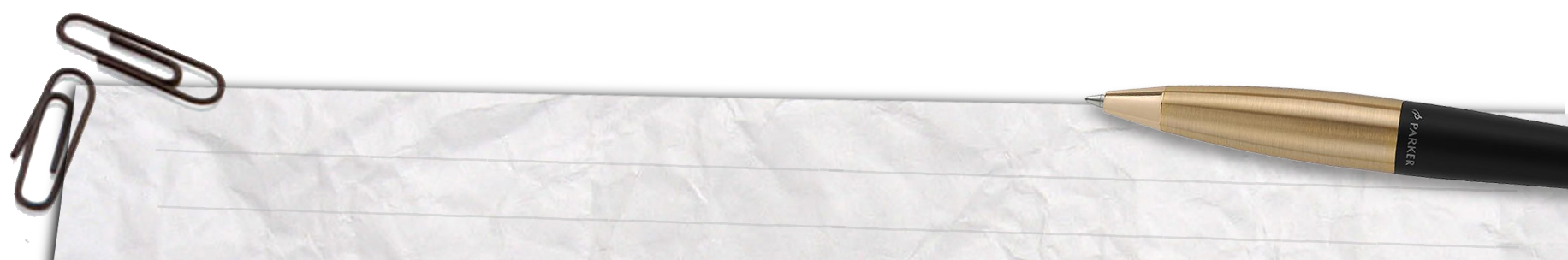 Конкурс «ФотоВзгляд на классику»
Конкурс «ФотоВзгляд на классику»
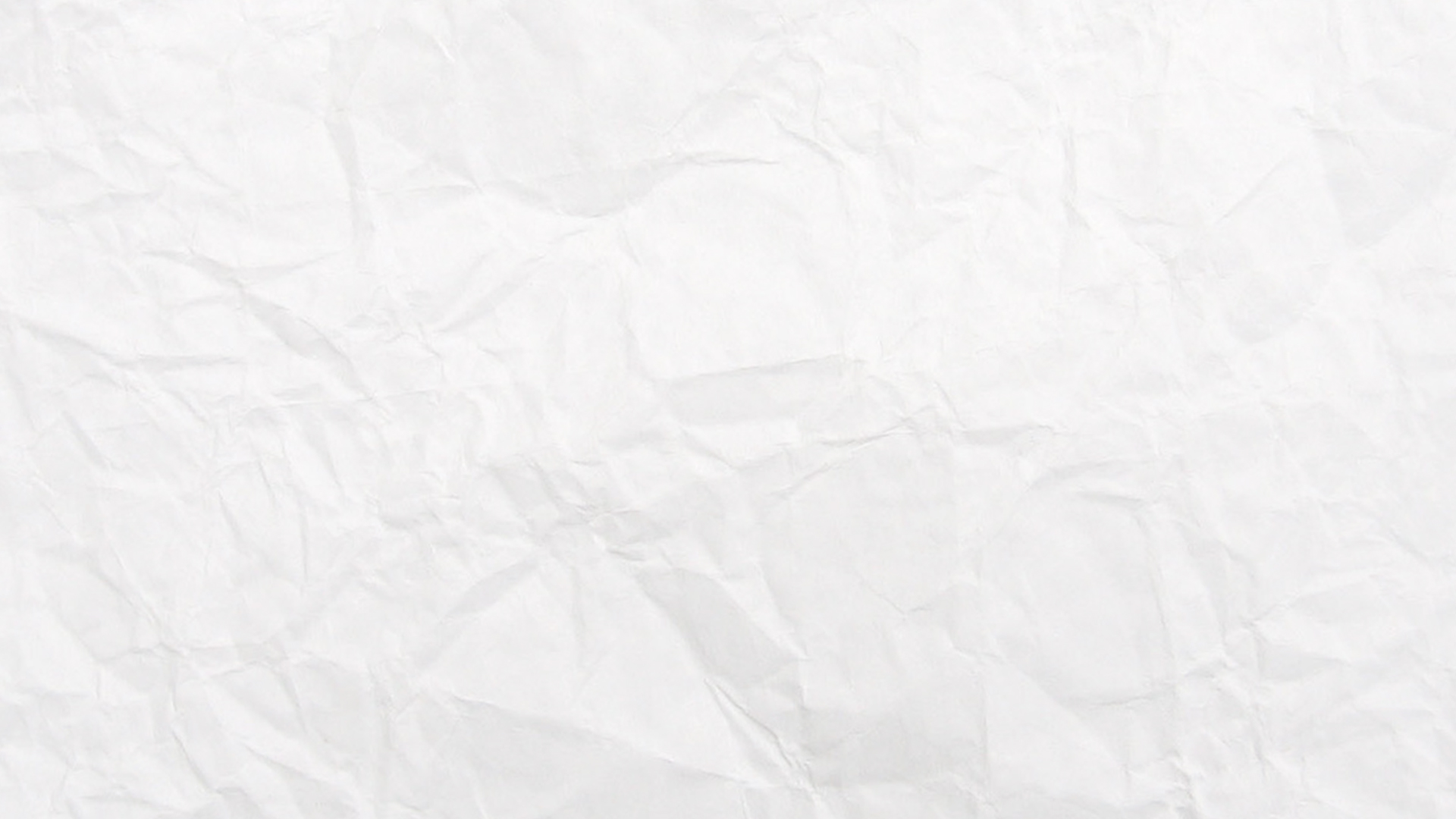 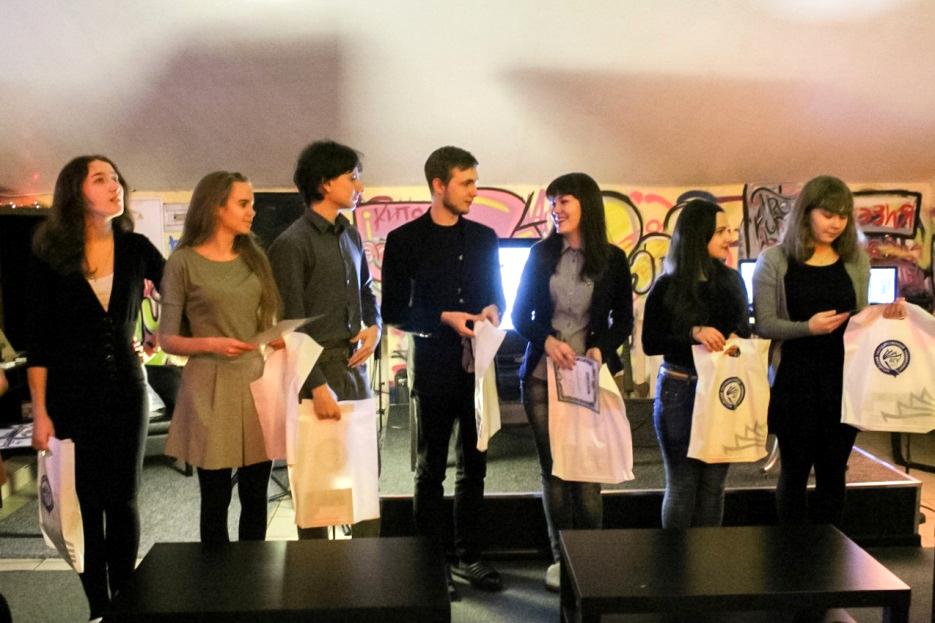 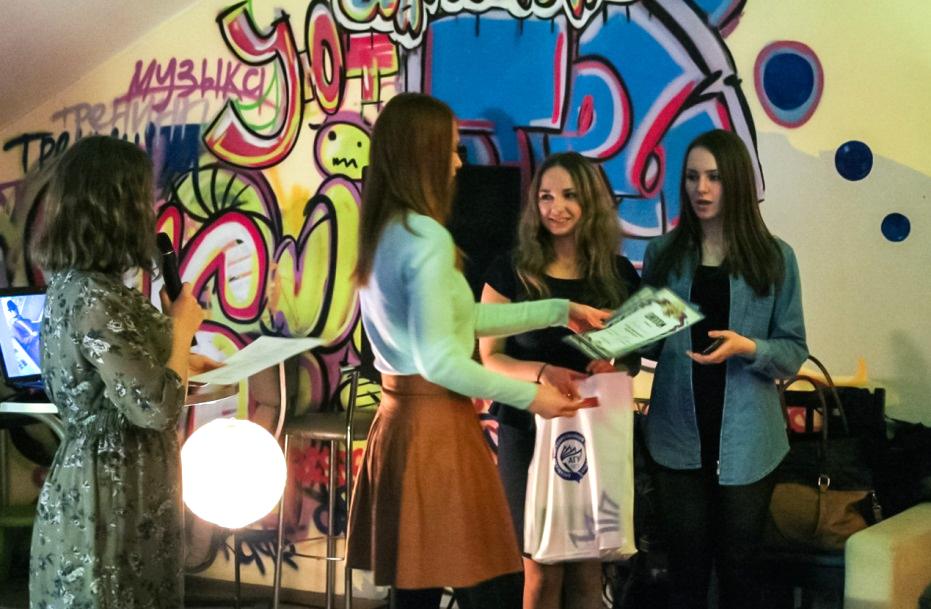 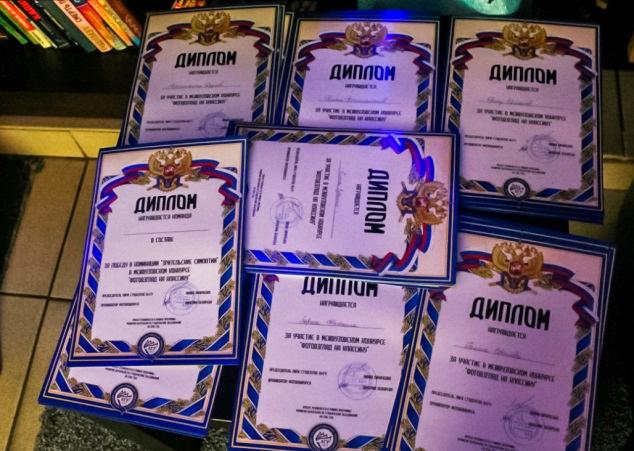 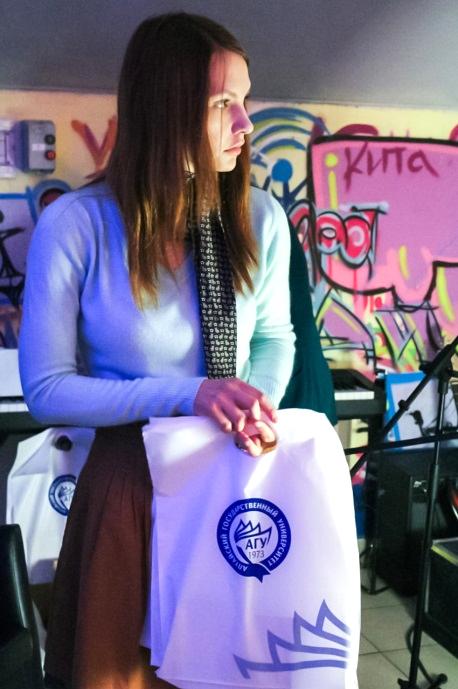 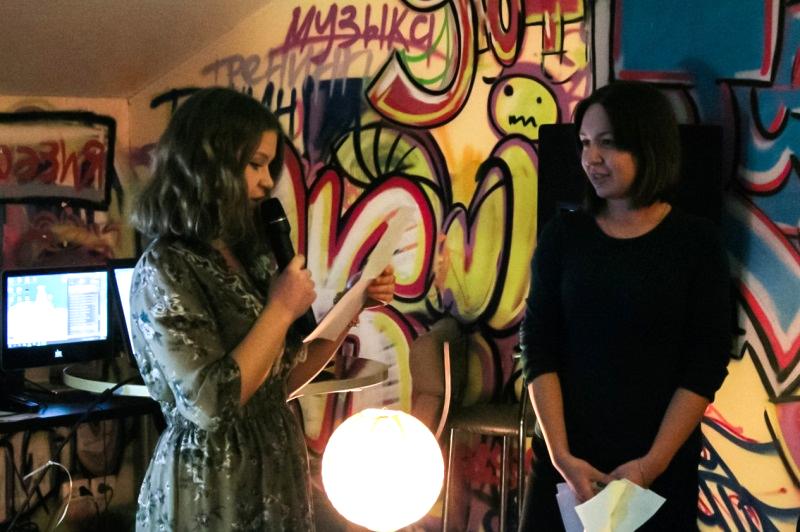 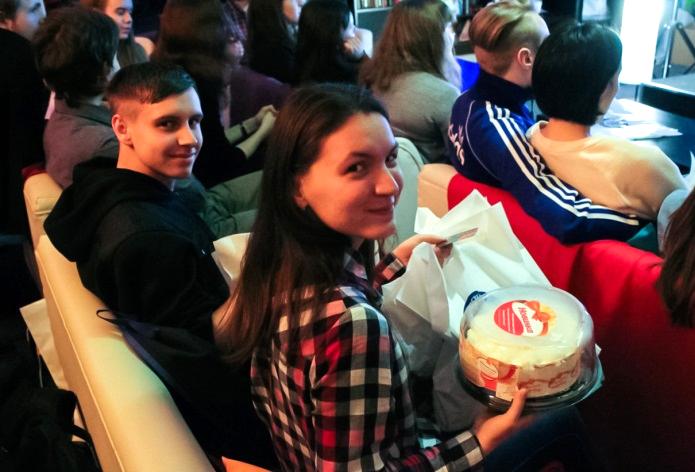 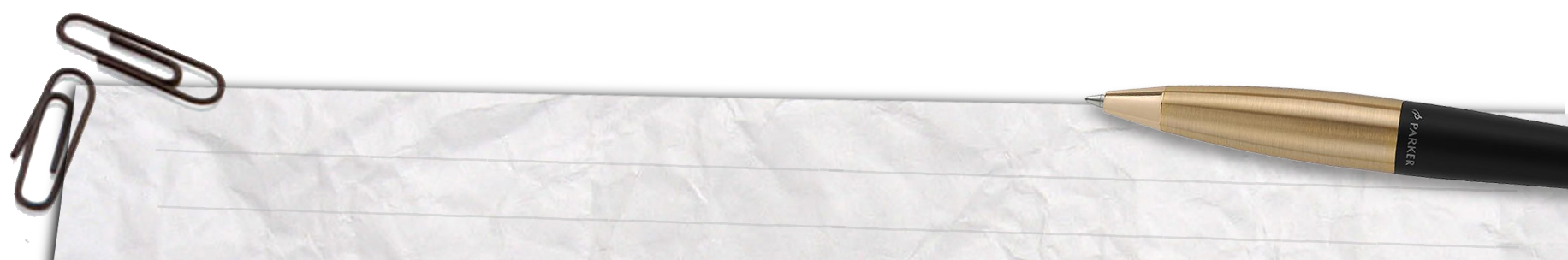 Конкурс «ФотоВзгляд на классику»